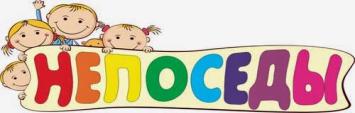 Наш девиз: Каждый в группе непоседа все успеет до обеда:                         Мир вокруг поизучать, игры новые начать!
В детском саду мы  выполняем гигиенические               процедуры и едим полезную еду!
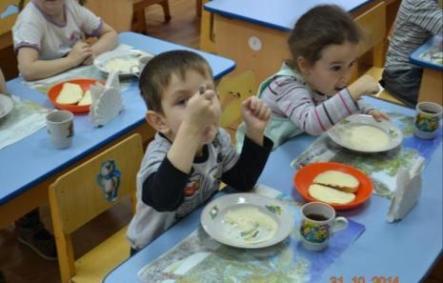 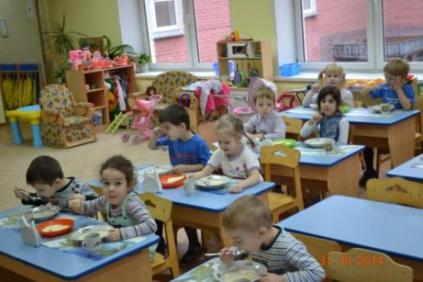 «Праздник осени 2014».
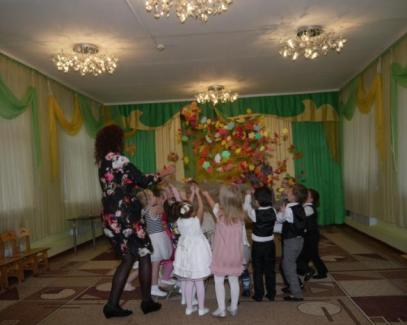 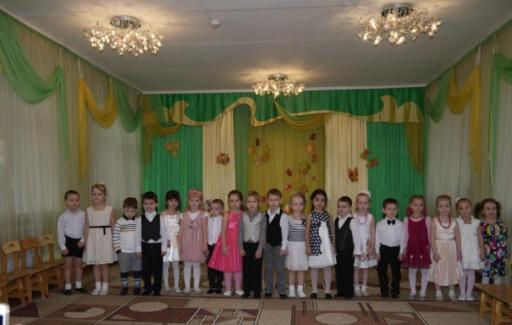 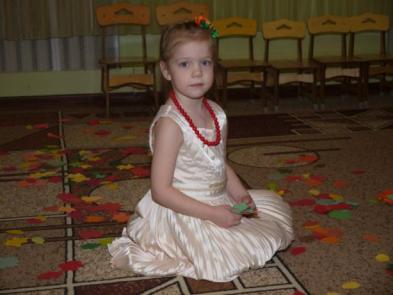 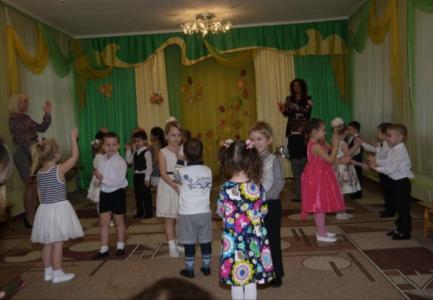 «Новый год 2014».
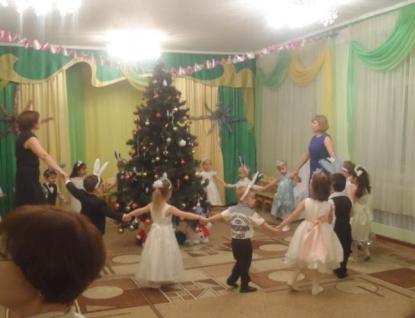 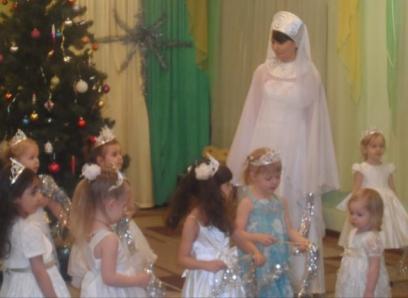 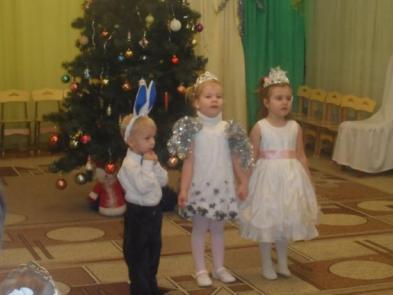 Играем и общаемся!
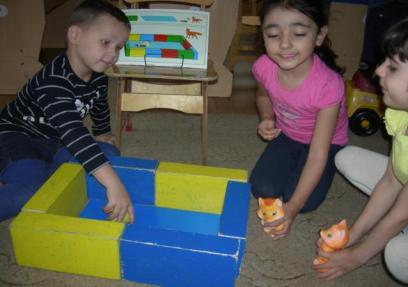 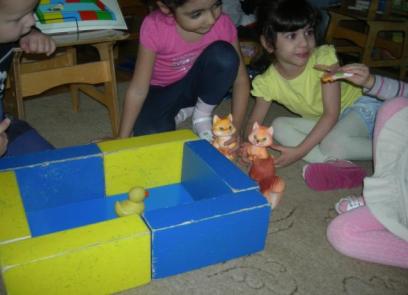 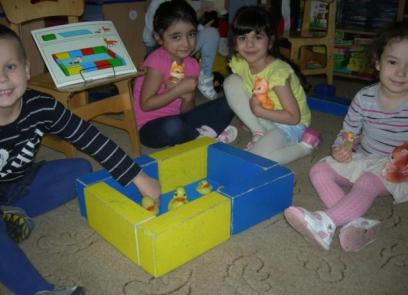 И все как в жизни: «Семья», «Дочки – матери».
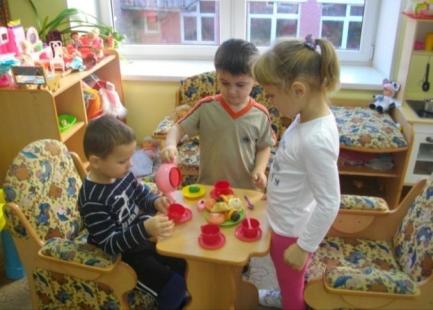 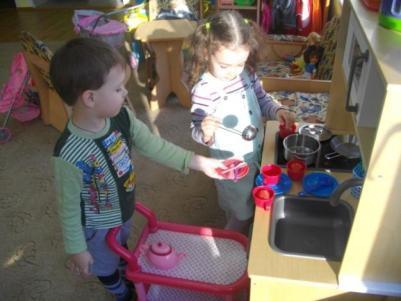 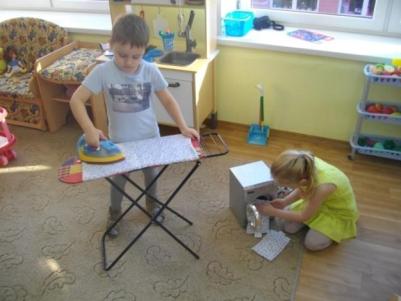 Мы – строители!
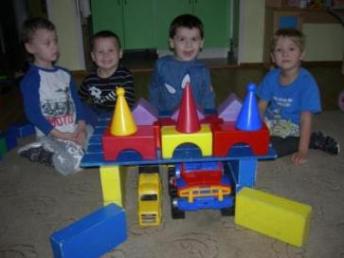 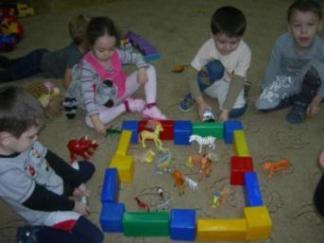 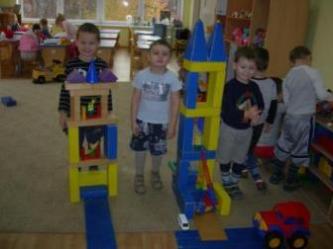 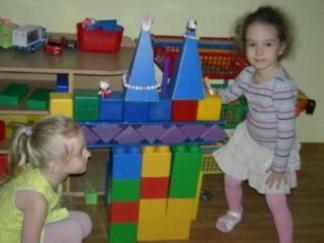 Увлекательные игры с палочками Кюизенера.
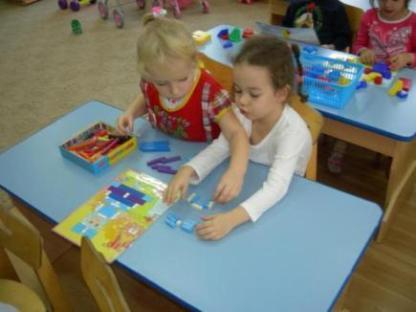 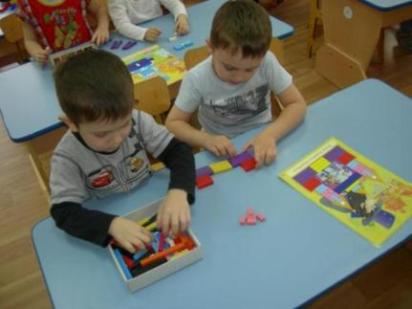 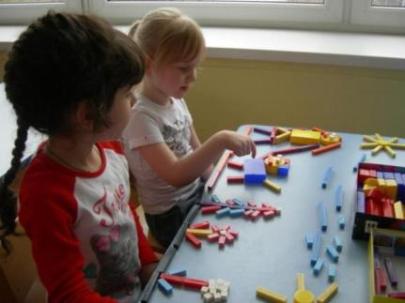 Любимое занятие девочек – рисование.
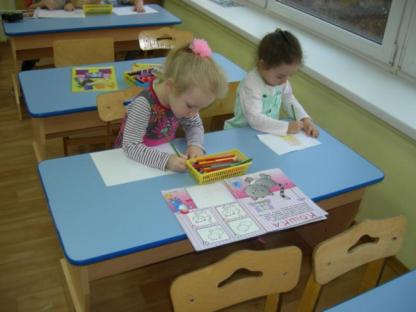 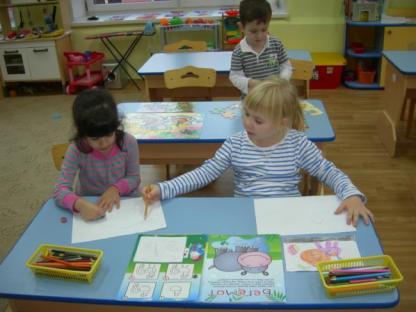 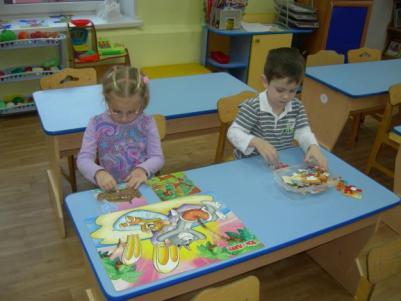 Играем с блоками Дьенеша.
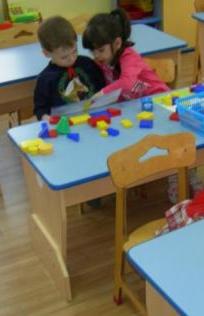 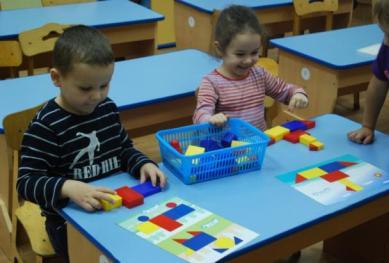 Ручной труд.            Композиция «Лесная полянка с грибами».
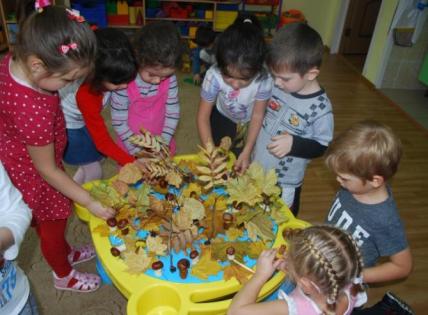 Без математики – никуда.
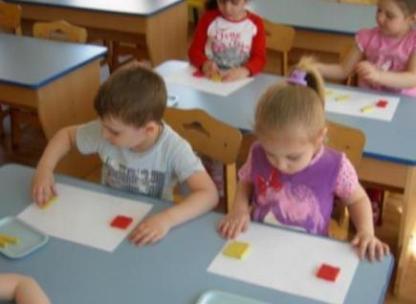 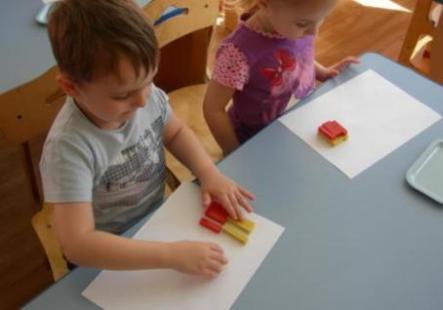 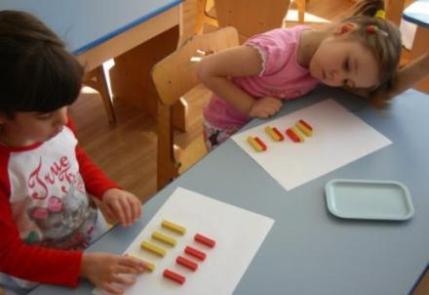 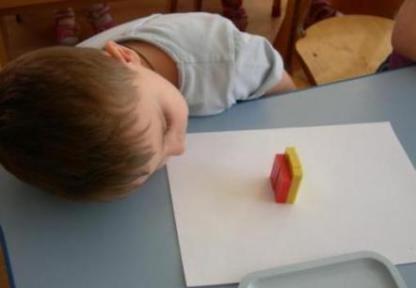 Знакомимся с цифрами и геометрическими фигурами.
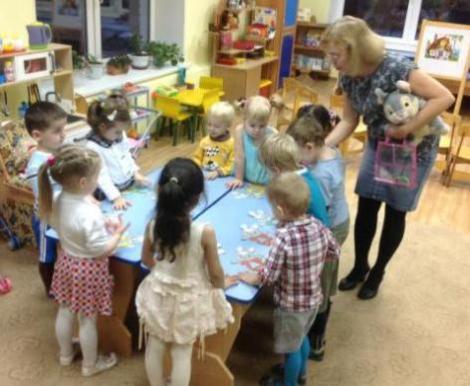 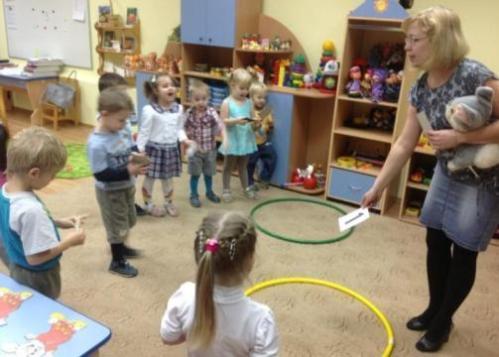 Юные архитекторы.
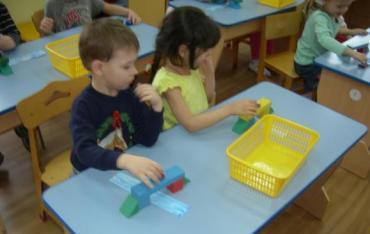 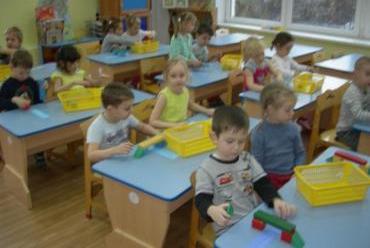 Чтобы скульпторами быть, очень любим мы лепить!
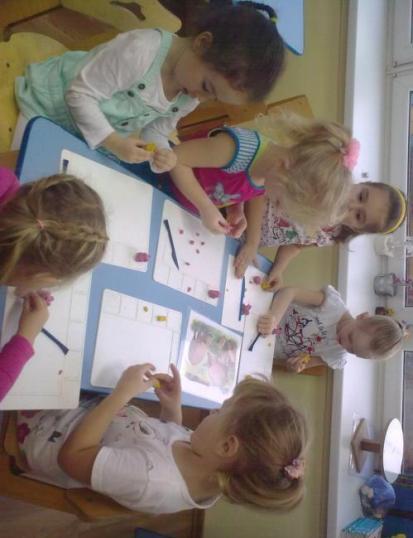 Книжки почитаем – много нового узнаем!
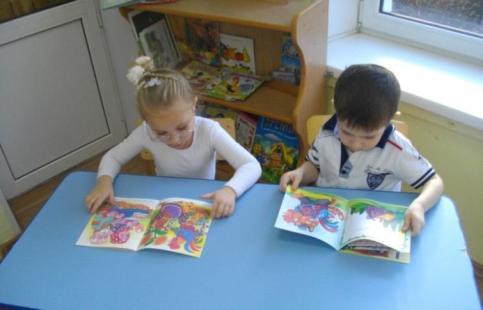 У нас в группе есть «Музей матрешки».
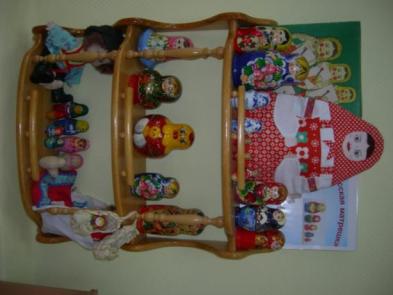 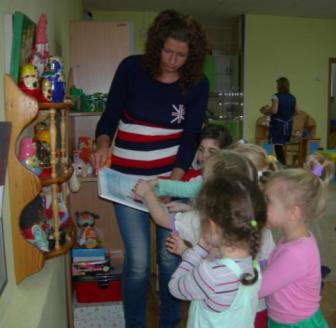 К олимпиаде выпустили газету по фигурному катанию. Наши будущие чемпионы:  Алина и Максим Забзарины.
Наши модницы: только что из салона красоты!
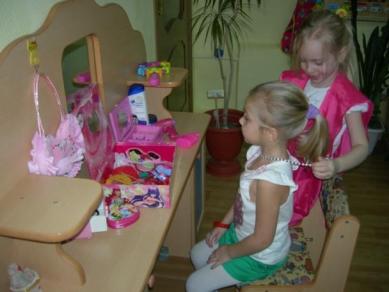 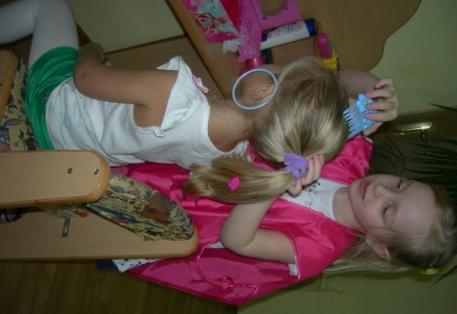 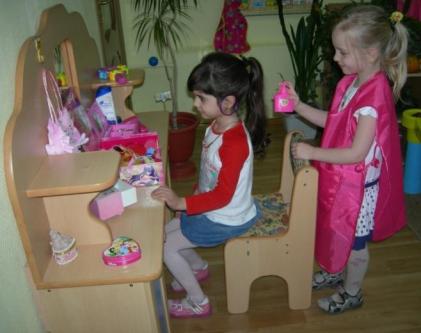 Ухаживаем за цветами!
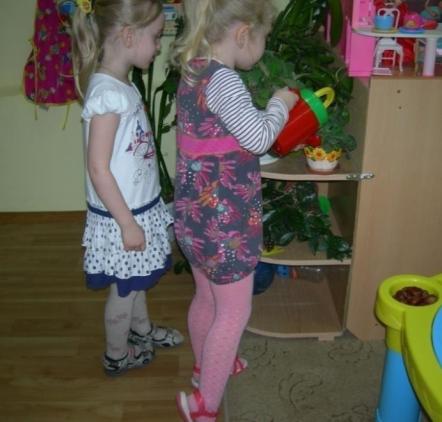 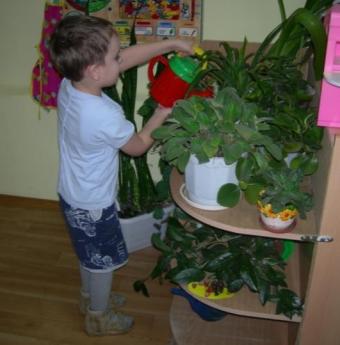 Кукольный театр.
Колобок-колобок!
 Я тебя съем!
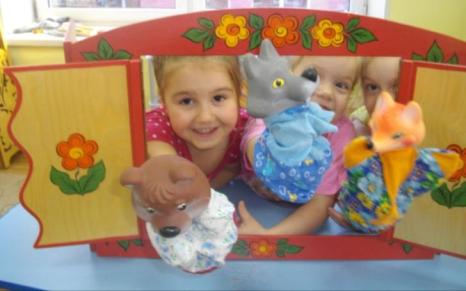 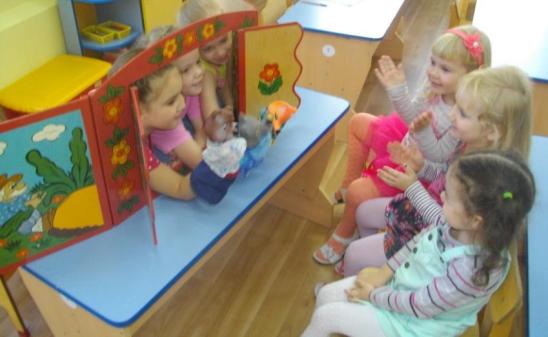 Мы и сами артисты!
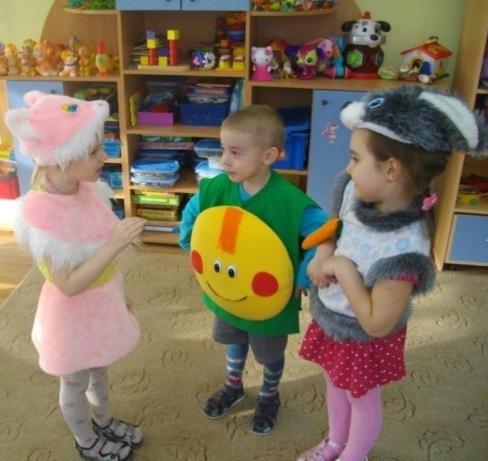 Игры с песком.
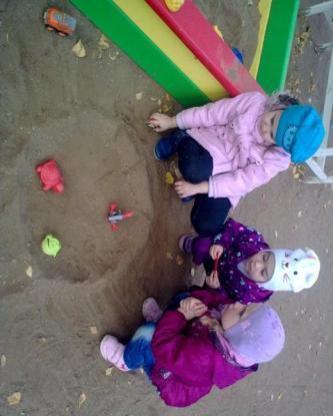 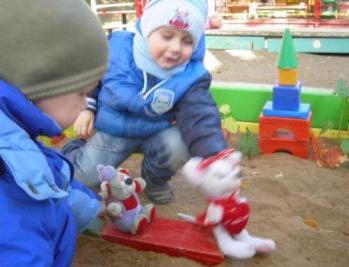 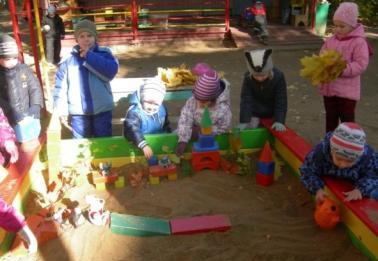 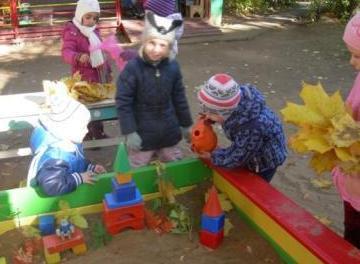 Любимое занятие мальчиков.
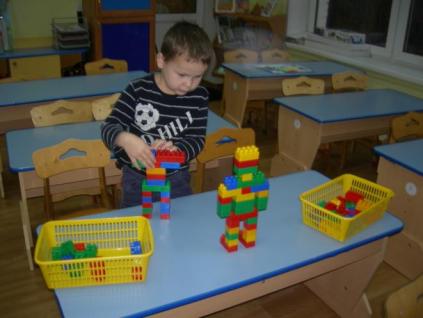 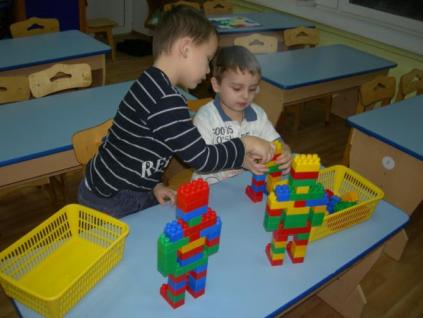 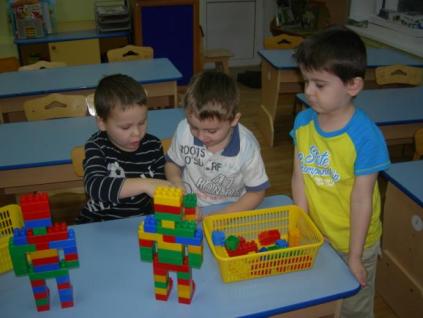 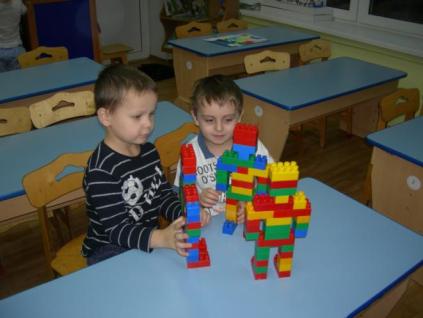 Собираем лего – жирафа.)
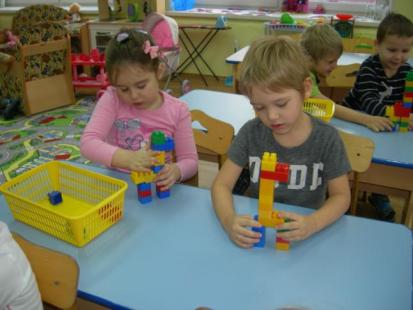 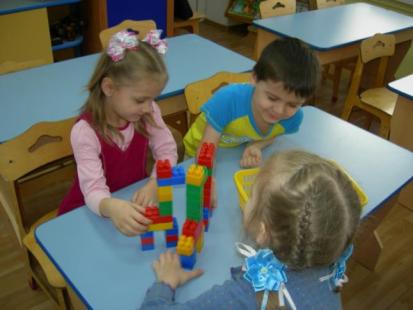 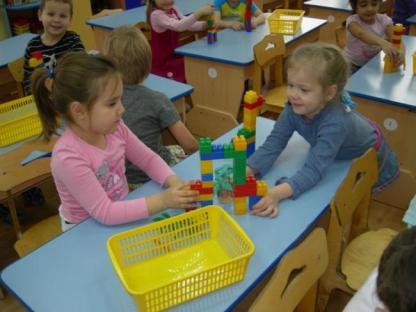 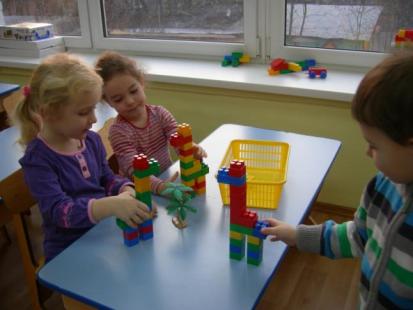 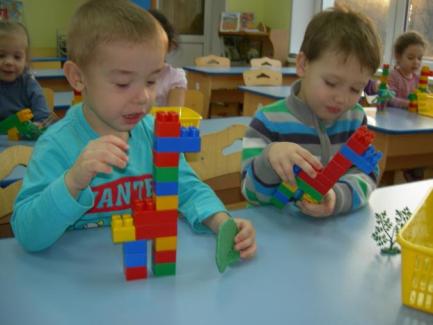 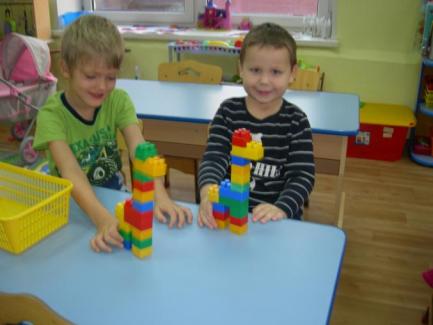 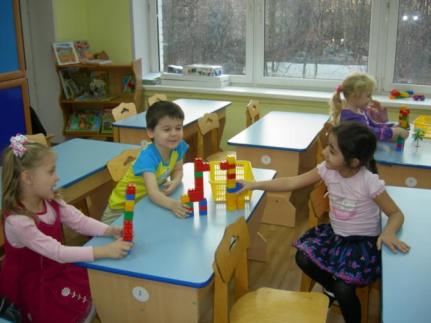 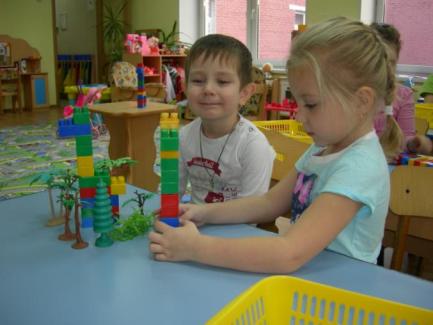 Раз, два, три, четыре, пять -  жирафы вышли погулять!)
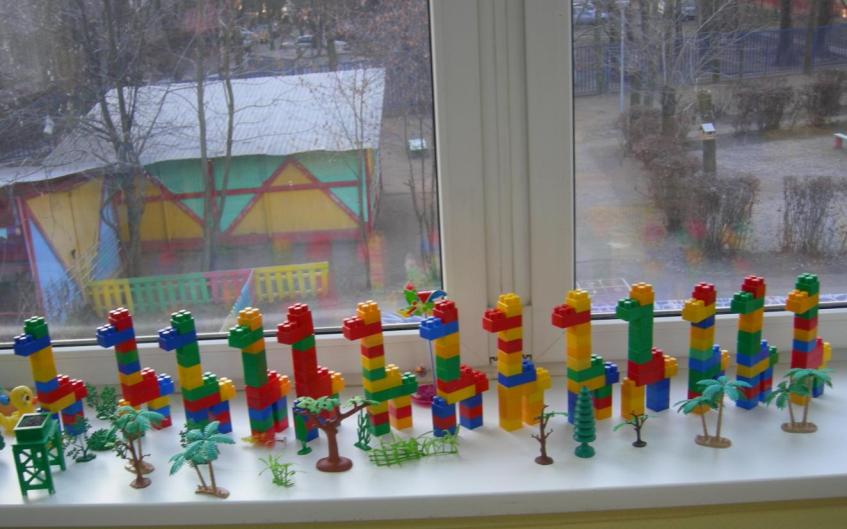 Подвижные игры на прогулке.
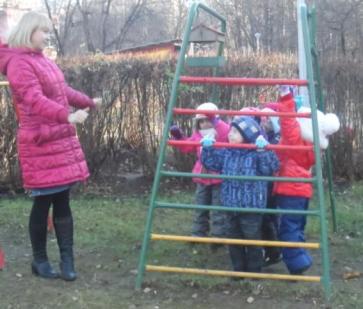 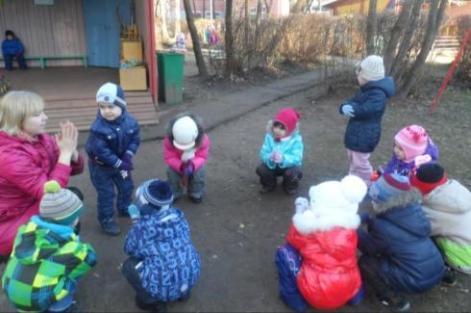 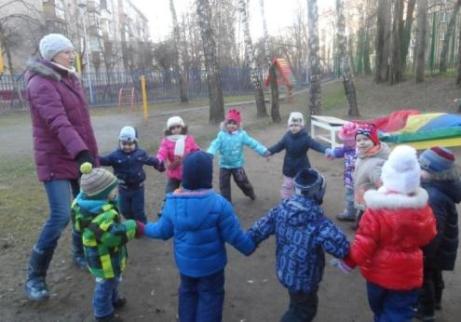 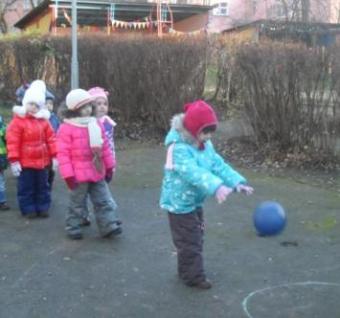 «Цирковые верблюды».
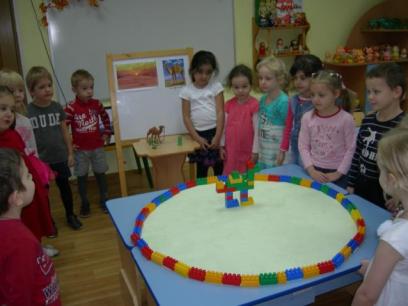 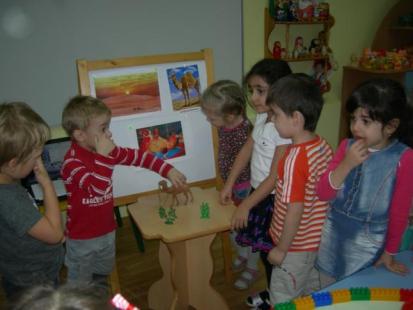 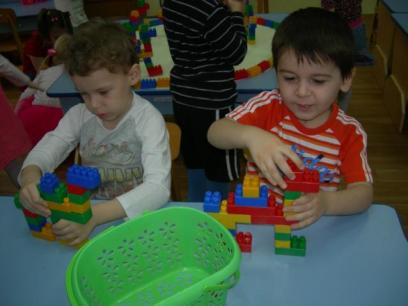 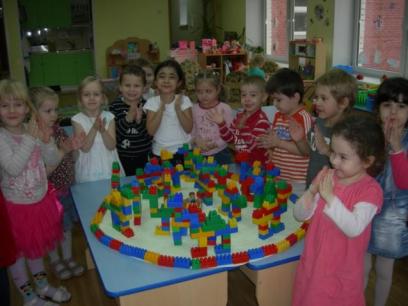 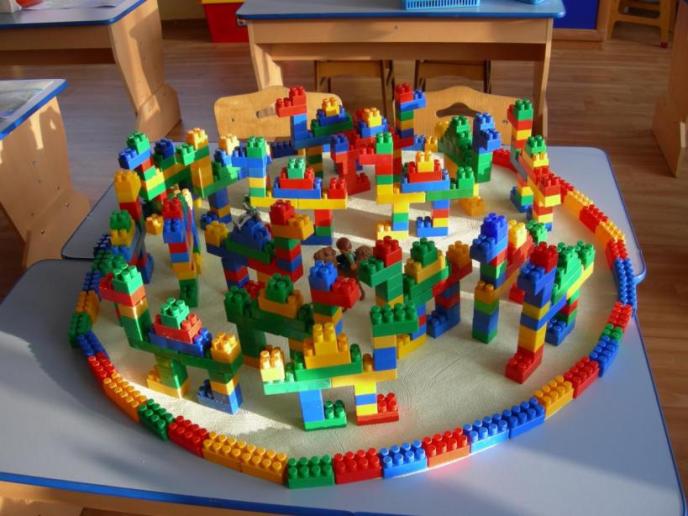 К нам  мастер приходил, он нам стульчик починил.)
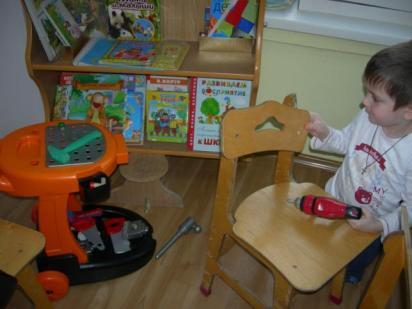 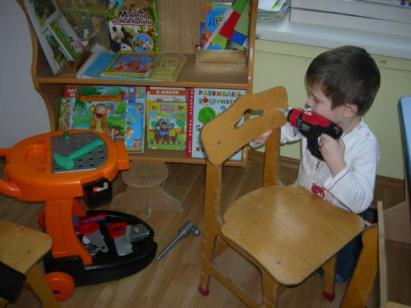 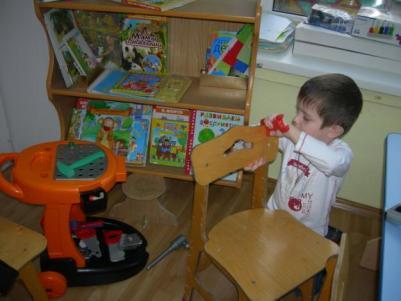 В гости к нам приходят и родители.
К празднику «День матери» наши дети постарались от души!
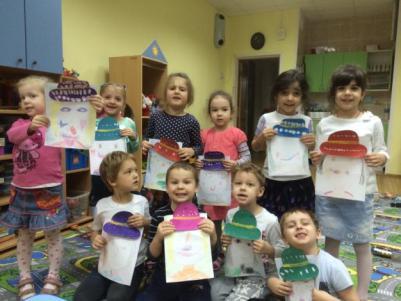 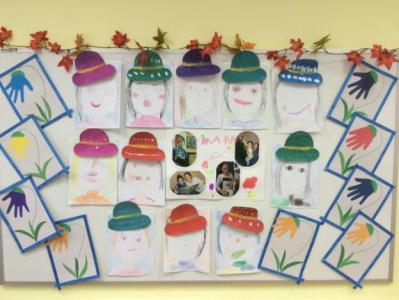 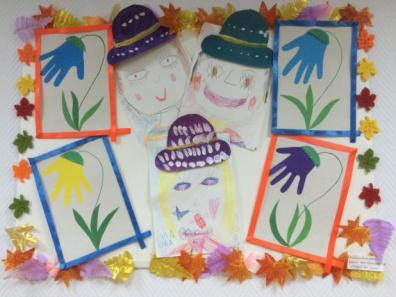 Мы теперь знаем, что такое семья, и в  нашем книжном уголке появился альбом  с семейными фотографиями.
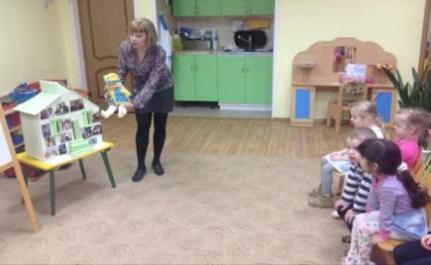 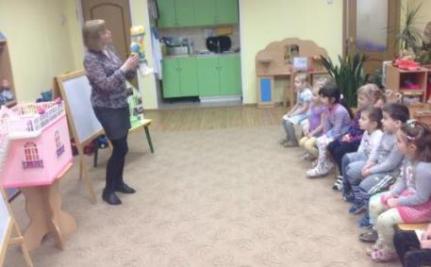 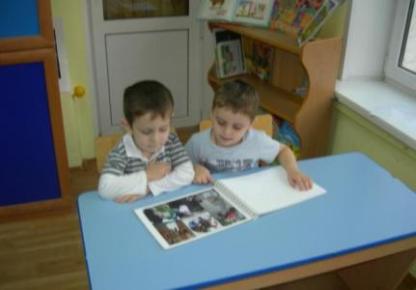 Наши деревья счастья! )))